Dr Rahat Sarfraz
Professor of Pathology
KEMU
PUBLICATION ETHICS: ASSIGNMENT
TRANSPARENCY & CONDUCT
OBJECTIVES
At the end of presentation participants must be able to understand
What is transparency in research. 
Key elements & Principles of transparency
What is research Conduct 
What is misconduct in research
Why does misconduct happens, How is it identified  & its consequences
Recommendations to Implement proper conduct in research
What is NOT misconduct
Take home message
What is Research?
“Research”  is a systematic methodological scientific approach for basic facts around a certain problem in order to find solutions based on these facts.
RESEARCH TRANSPARENCY
refers to shared belief that “researchers have an ethical obligation to facilitate the evaluation of their evidence –based knowledge claims by making their evidence, analysis and research design public

Transparency is recognized as a basic requirement of research and implies openness, communication and accountability.
ELEMENTS IN TRANSPARENCY
Editorial quality
Peer-review process
openness/ licensing
Technical quality
Throughout world different organizations and committes  are working to make sure transparency in research and its  publications
The World Association of Medical Editors (WAME)
Committee on Publication Ethics (COPE)
The Directory of Open Access Journals (DOAJ)
The Open Access Scholarly Publishers Association (OASPA)
WAME has collaborated with COPE, DOAJ, OASP to develop the principles of transparency. 
The first version was published in Jan 10th ,2014
The second version in June 22, 2015
Third version published in Jan 15, 2018
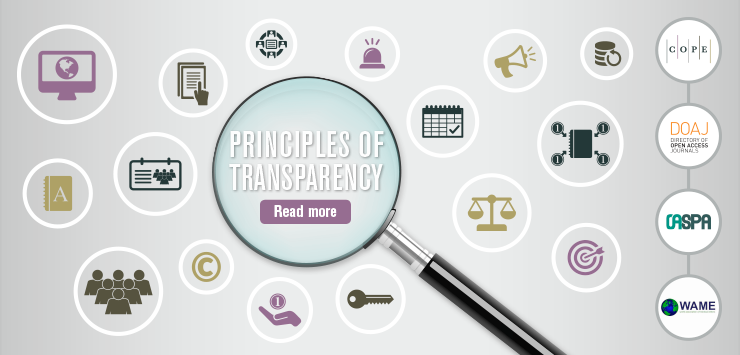 PRINCIPLES OF TRANSPARENCY
1. Website
2.  Name of journal
 3. Peer review process
 4.Ownership and management
5. Governing body
6. Editorial team/contact information
7. Copyright and Licensing
8. Author fees
9. Process for identification of and dealing with allegations of research misconduct
10. Publication Ethics
11. Publishing schedule
12.  Access 
13. Archiving
14. Advertising
15. Direct marketing
RESEARCH CONDUCT
Proper Research conduct means honesty, moral 
integrity & righteousness  while conducting 
research allowing others to have confidence and 
trust in the methods & findings of research
RESEARCH MISCONDUCT
The truth of the matter is that you always know the right thing to do. The hard part is doing it”
General Norman Schwarzkopfdf
It is the violation of the standard codes of scholarly conduct and ethical behavior in the publication of professional scientific research.

This may occur at every stage of the research process (Data generation, recording, review and publication/dissemination of scientific knowledge)
The department of health & Human services defines research misconduct as  Fabrication, Falsification or Plagiarism in proposing, performing , reporting research results or  reviewing research.
FALSIFICATION
Also called Tampering or duplication. 
Involves making changes e.g in the results of an experiment in a way which cannot be scientifically justified with an intention of improving the results or removing results that don’t fit the hypothesis
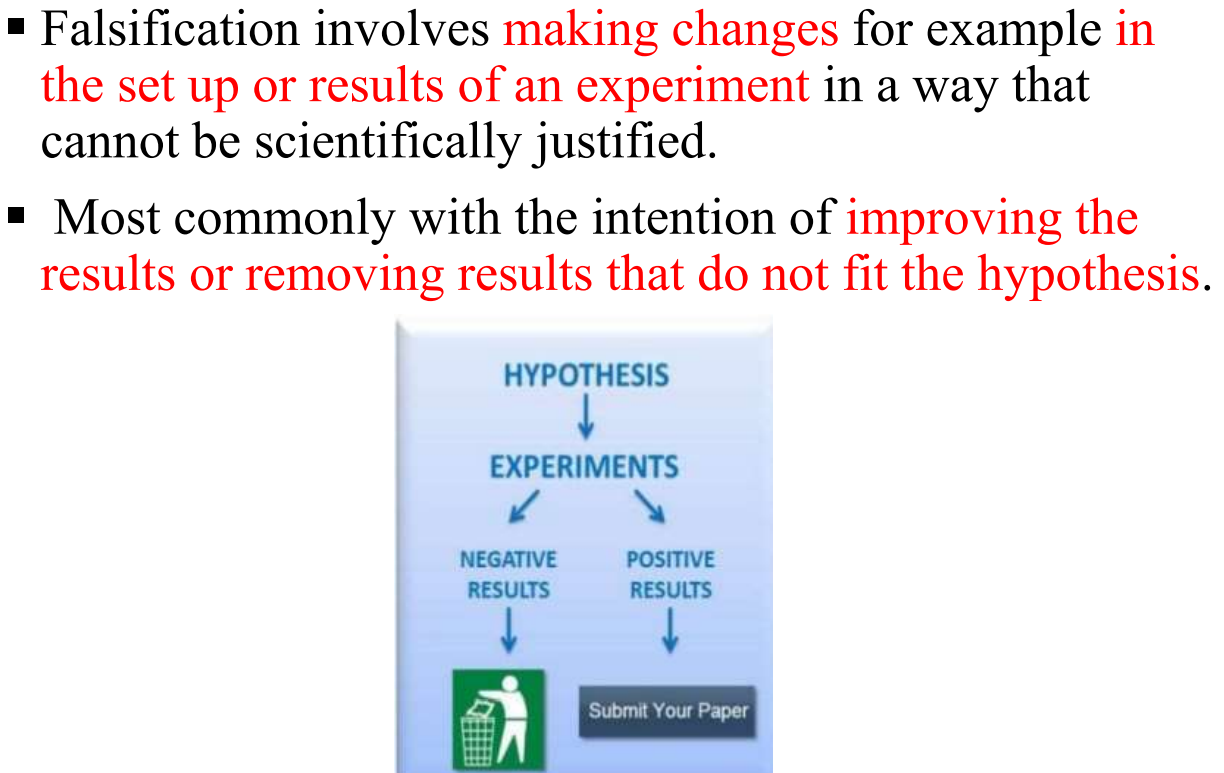 Falsification is the most common form of scientific misconduct. 
According to a study conducted in  China in 2006  40% of the investigated misconduct cases were of falsification.
	Khadem-Rezaiyan M, Dadgarmoghaddam M. Research misconduct: a report from a developing country. Iranian journal of public health. 2017;46(10):1374.
FABRICATION
Or Desk top Publishing. 
 It  involves creating a new record of data or results. Most commonly fabricated documents are informed consent forms and patient diaries. 
Fabrication is the second most common form of scientific misconduct, comprising 22% of the studied cases. Khadem-Rezaiyan M, Dadgarmoghaddam M. Research misconduct: a report from a developing country. Iranian journal of public health. 2017;46(10):1374.
PLAGIARISM
PLAGIARISM
The word is taken from latin word “Plagiare” meaning to kidnap
Is an“ intellectual theft”. 
Copying someone else’s intellectual property (information or ideas) as own achievement without giving the actual source.
It is a major breach of ethics & serious crime.
.
CONSEQUENCES OF MISCONDUCT
•If misconduct takes place in a clinical trial, it places all subjects in that trial at possible safety risk 
•”Retraction” Withdrawal or correction of all pending and published papers and abstracts affected by the misconduct 
•Reprimand, removal from project, rank and salary reduction, dismissal 
•Restitution of funds to the granting agency &  	Ineligibility to apply for grants for years 
	The end of your research career!
RECOMMENDATIONS TO IMPLEMENT 	
	PROPER RESEARCH CONDUCT
INSTITUTIONAL REQUIREMENTS
Promote responsible conduct of research
Provide training and education 
Establish policies and procedures for investigating and reporting instances of alleged research misconduct  
Provide support to assist with correcting incidences of misconduct
Provide annual report 
Promote Professionalism!
What is NOT misconduct
Honest, unintentional  ordinary errors
Good faith differences in interpretations or judgements of data
Scholarly or political disagreements
Honest good faith personal or professional opinions
Private moral or ethical behaviors or views
Authorship controversy
TAKE HOME MESSAGE
The basis of science is honesty
At the core it is our duty as scientists to  publish all data no matter what the out come is. As negative finding is still an important finding 
The direction of scientific research should not be determined by the pressure to win the significance lottery or promotion but rather systematic, hypothesis driven attempts to fill holes in our knowledge keeping our moral integrity, righteousness and ensuring transparency.
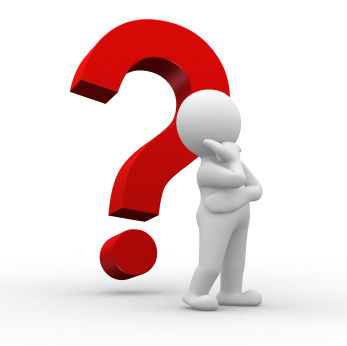 Literature reviewed
Culliton BJ. Coping with fraud: the Darsee Case. Science (New York, NY). 1983;220(4592):31.
Dhingra D, Mishra D. Publication misconduct among medical professionals in India. Indian journal of medical ethics. 2014;11(2):104- 7.
 Fanelli D. How many scientists fabricate and falsify research? A systematic review and meta-analysis of survey data. PloS one. 2009;4(5):e5738. 
 Ford B. Strategies for Preventing Research Misconduct. Ankura Collaboration drives results. 2018. 
Jawad F. Plagiarism & integrity in research. JPMA Vol 63, NO 11, Nov 2013 
Khadem-Rezaiyan M, Dadgarmoghaddam M. Research misconduct: a report from a developing country. Iranian journal of public health. 2017;46(10):1374.
Maggio L, Dong T, Driessen E, Artino Jr A. Factors associated with scientific misconduct and questionable research practices in health professions education. Perspectives on medical education. 2019;8(2):74- 82.

 Pupovac V, Prijić-Samaržija S, Petrovečki M. Research misconduct in the Croatian scientific community: a survey assessing the forms and characteristics of research misconduct. Science and engineering ethics. 2017;23(1):165-81.
Principles  of transparency & Best practice  In  Scholarly  Publishing. Puse international. Feb 1st, 2018 issue
 

Stavale R, Ferreira GI, Galvão JAM, Zicker F, Novaes MRCG, de Oliveira CM, et al. Research misconduct in health and life sciences research: A systematic review of retracted literature from Brazilian institutions. PloS one. 2019;14(4):e0214272. •(http://news.sciencemag.org/education/2011/09/jan‐hendrik‐sch%C3%B 6n‐ loses‐his‐ph.d.)

Zhang M, Grieneisen ML. The impact of misconduct on the published medical and non-medical literature, and the news media. Scientometrics. 2013;96(2):573-87.